IEEE 802.15 TG22 Motion
Apurva N. Mody
Task Group Chair, IEEE 802.15.22
apurva.mody@ieee.org, +1-404-819-0314
Conditional Approval to forward 802.15.22.3 Draft 8 to RevCom
Conditional Approval Requirements
Conditions:
Recirculation ballot is completed. Generally, the recirculation ballot and resolution should occur in accordance with the schedule presented at the time of conditional approval.
After resolution of the recirculation ballot is completed, the approval percentage is at least 75% and there are no new valid DISAPPROVE votes.
No technical changes, as determined by the WG Chair, were made as a result of the recirculation ballot.
No new valid DISAPPROVE comments on new issues that are not resolved to the satisfaction of the submitter from existing DISAPPROVE voters.
If the WG Chair determines that there is a new invalid DISAPPROVE comment or vote, the WG Chair shall promptly provide details to the Sponsor.
The WG Chair shall immediately report the results of the ballot to the Sponsor including: the date the ballot closed, vote tally and comments associated with any remaining disapproves (valid and invalid), the WG responses and the rationale for ruling any vote invalid.
Motion for Conditional Approval to Forward IEEE P802.15.22.3 Draft 8.0 to RevCom
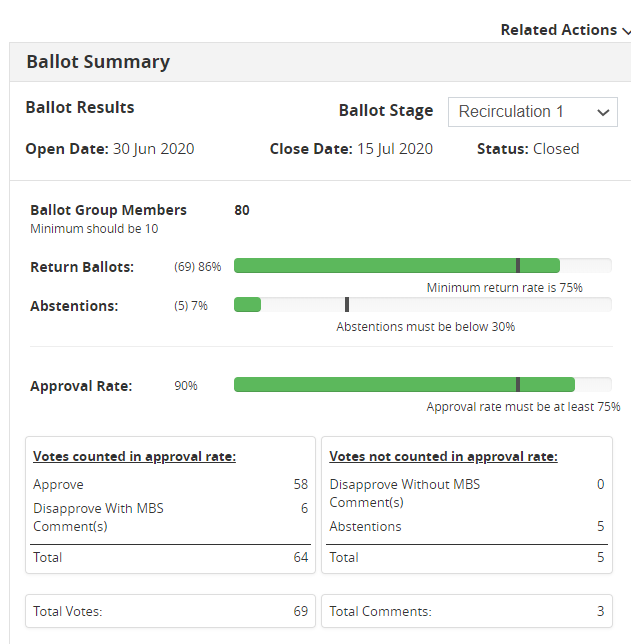 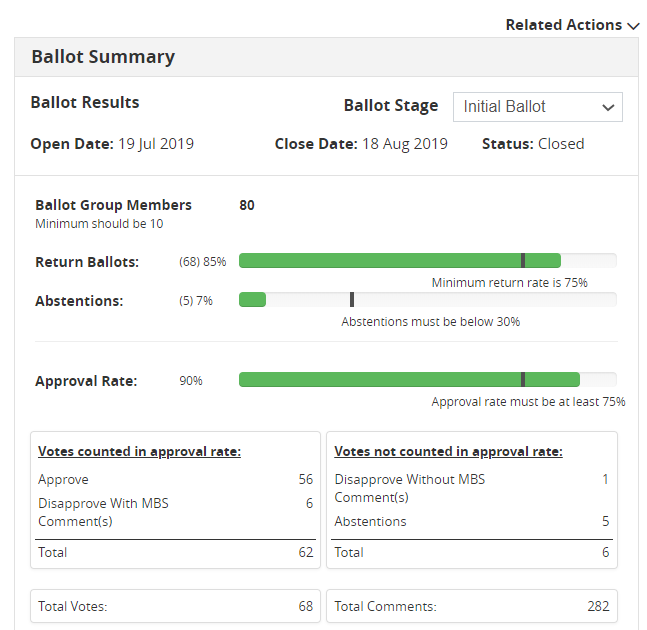 INITIAL BALLOT – DRAFT 5.0
RE-CIRC 1: DRAFT 6.0
Motion for Conditional Approval to Forward IEEE P802.15.22.3 Draft 8.0 to RevCom
CONDITION (a) SATISFIED
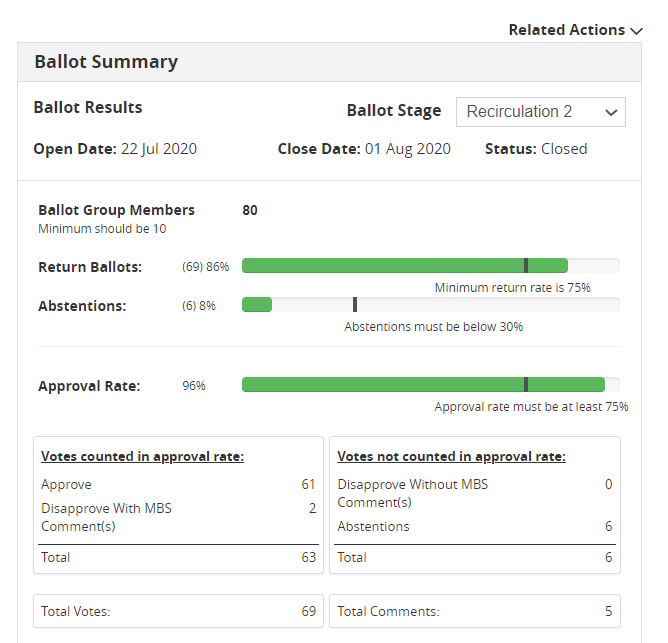 RE-CIRC 2 – DRAFT 7.0
RE-CIRC 3: STARTING 8/5/2020
Motion for Conditional Approval to Forward IEEE P802.15.22.3 Draft 8.0 to RevCom
Item 3: Clause 12 Conditions
Two remaining disapprove voters (Todor Cooklev and Ben Rolfe) have agreed to change their Vote (E-mails attached at the end)
5 comments received on Draft 7.0 Sponsor Ballot Re-circ. 
None of the Comments are ‘Must be Satisfied’. Four Comments were received from the IEEE Editorial Staff. They recommend another round of Re-circ based on their comments. One comment is on the unchanged portion of the Draft but we would like to accommodate the Commenter.

Hence Draft 8.0 will likely go to the RevCom.  

Conditions
b) After resolution of the recirculation ballot is completed, the approval percentage is at least 75% and there are no new valid DISAPPROVE votes. 
CONDITION SATISFIED
c) No technical changes, as determined by the WG Chair, were made as a result of the recirculation ballot.
CONDITION SATISFIED
d) No new valid DISAPPROVE comments on new issues that are not resolved to the satisfaction of the submitter from existing DISAPPROVE voters. 
CONDITION SATISFIED
CONDITIONS (b), (c) and (d) SATISFIED
Motion for Conditional Approval to Forward IEEE P802.15.22.3 Draft 8.0 to RevCom
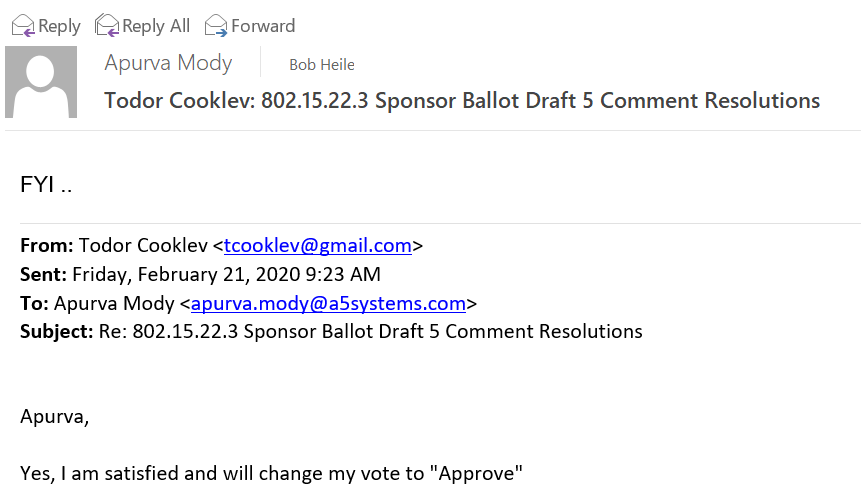 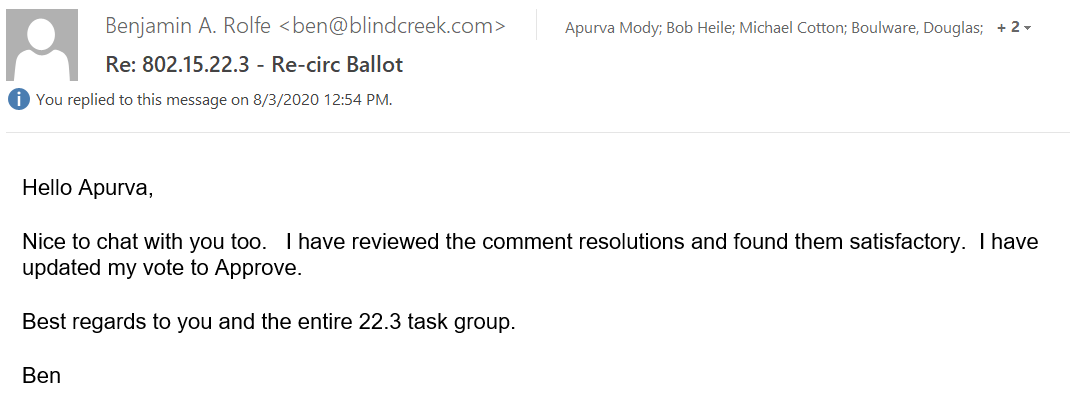 Motion for Conditional Approval to Forward IEEE P802.15.22.3 Draft 8.0 to RevCom
Item (d): IEEE 802.15.22.3 Timelines:
Motion for Conditional Approval to Forward IEEE P802.15.22.3 Draft 8.0 to RevCom
BACKUPS
Motion for Conditional Approval to Forward IEEE P802.15.22.3 Draft 8.0 to RevCom
STARTING: 8/5/2020
CONDITION (a) SATISFIED